PennsylvaniaConservation Opportunity Area Tool
Development Release v0.2
July 17, 2018
Agenda
Review Functionality for v0.2
Demo v0.2
Review Next Release v0.3
Pending Items
Questions
Functionality v0.2
Project Type Workflow – AOI Select
Initial version of AOI Report
Demo Dev Sitehttps://coapadev.natureserve.org
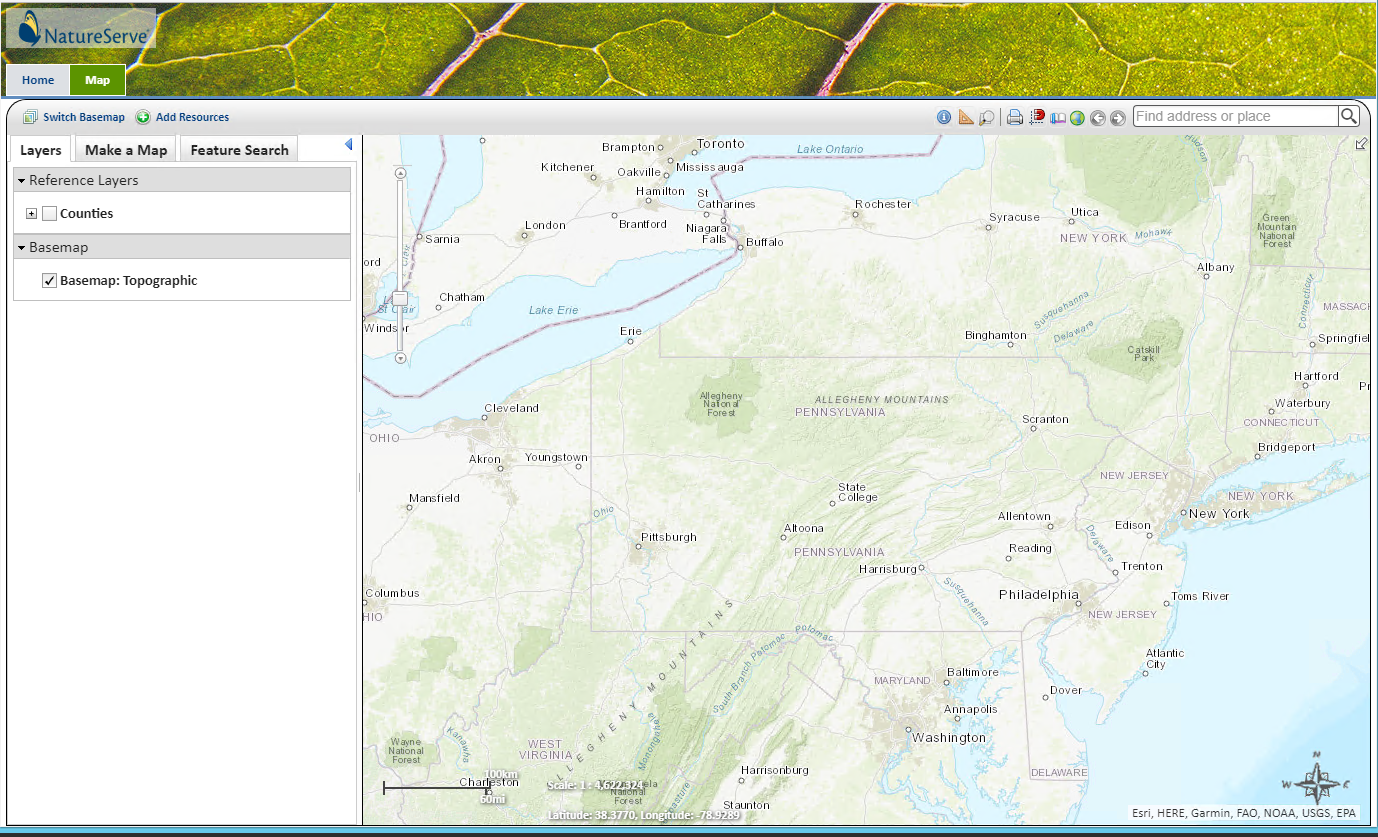 Development Release v0.3
Continue AOI report generation
Investigate Species Location Review
Site Theming
Pending Items / Questions
SSS Review
Sample Report
Multiple Species per Report?
ERT Help Desk Supporthttp://ertsupport.natureserve.org
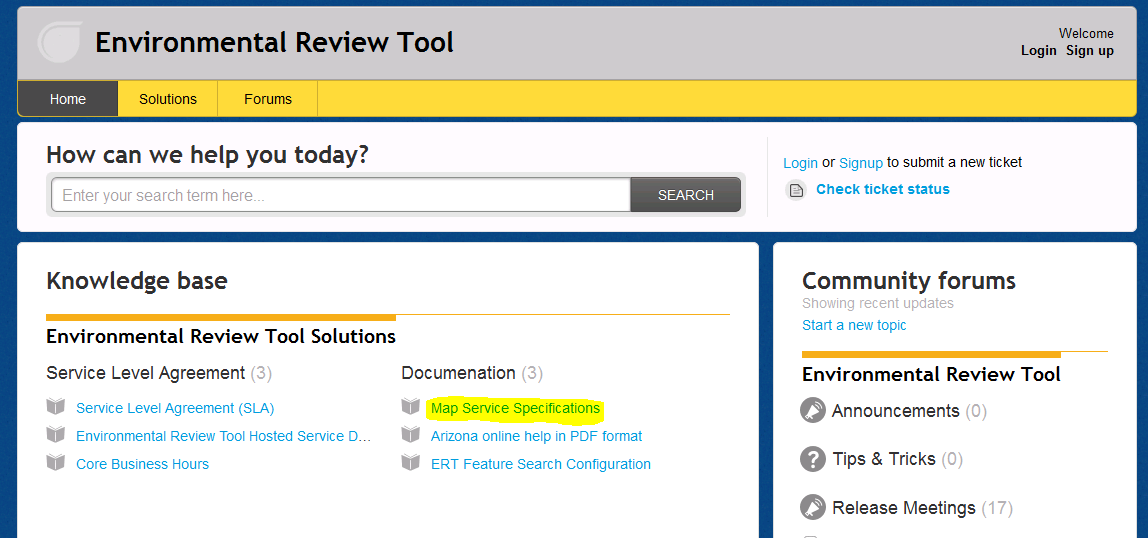